ΠΡΟΣΩΠΙΚΗ ΑΣΦΑΛΕΙΑ ΚΑΙ ΚΟΙΝΩΝΙΚΑ ΚΑΘΗΚΟΝΤΑ
ΚΥΚΛΟΣ Α4
ΔΙΕΘΝΕΙΣ ΝΑΥΤΙΛΙΑΚΕΣ ΣΥΜΒΑΣΕΙΣ ΚΑΙ ΟΡΓΑΝΙΣΜΟΙ
ΙΜΟ (INTERNATIONAL MARITIME ORGANIZATION), ΔΙΕΘΝΗΣ ΝΑΥΤΙΛΙAΚΟΣ ΟΡΓΑΝΙΣΜΟΣ.
Δημιουργήθηκε από τον ΟΗΕ με την διεθνή σύμβαση της Γενεύης το 1948. Aριθμεί 174 κράτη μέλη.
SOLAS (SAFETY OF LIFE AT SEA) 
Διεθνής σύμβαση για την ασφάλεια της ζωής στην θάλασσα.
STCW (SAFETY TRAINING CERTIFICATE WATCHKEEPING)
Διεθνής σύμβαση για τα πρότυπα εκπαίδευσης, πιστοποίησης και εκτέλεσης φυλακών.
ΕΚΠΑΙΔΕΥΣΗ ΠΛΗΡΩΜΑΤΟΣ
Διαδικασίες MARPOL
Εξοπλισμός ασφαλείας.
Καμπίνα διαμονής.
Κοινόχρηστοι χώροι.
4
4
ΒΑΘΜΙΔΕΣ ΕΚΠΑΙΔΕΥΣΗΣ
Ετοιμασία (διαπίστωση των γνώσεων του εκπαιδευόμενου).
Παρουσίαση (επίδειξη από τον εκπαιδευτή).
Επιβεβαίωση (περιγραφή της διαδικασίας από τον εκπαιδευόμενο).
Επίδειξη (εκτέλεση από τον εκπαιδευόμενο)
ΠΙΝΑΚΑΣ ΔΙΑΙΡΕΣΗΣ
ΑΤΟΜΙΚΟ ΔΕΛΤΙΟ
ΕΚΤΑΚΤΕΣ ΚΑΤΑΣΤΑΣΕΙΣ ΠΛΟΙΟΥ
Bλάβη Kύριας Mηχανής / Συστήματος Πρόωσης/ Bλάβη Συστήματος πηδαλιουχίας.
Δυσμενείς Συνθήκες Ρυμούλκησης.
Σύγκρουση.
Προσάραξη.
Επικίνδυνη κατασκευαστική ζημιά.
Eπικίνδυνη κλίση.
Πυρκαγιά.
Aνθρωπος στη Θάλασσα/ Έρευνα και Διάσωση/Παροχή βοήθειας σε άλλο πλοίο.
Θάνατος/Σοβαρός τραυματισμός ή ασθένεια.
Aπώλεια ηλεκτρικής ισχύος.
Eγκατάλειψη πλοίου.
Παράνομες ενέργειες που απειλούν ασφάλεια πλοίου και επιβαινόντων.
ΠΡΟΓΡΑΜΜΑ ΓΥΜΝΑΣΙΩΝ
ΦΟΡΤΗΓΑ
ΕΠΙΒΑΤΙΚΑ
ΕΒΔΟΜΑΔΙΑΙΟ
 SOLAS
MHNIAIO
 SOLAS
MHNIAIO
 ΕΠΙΚΙΝΔΥΝΗ ΚΑΤΑΣΤΑΣΗ
3MHNIAIΑ
 ΣΩΣΙΒΙΩΝ ΛΕΜΒΩΝ
 ΚΑΤΑΠΟΛΕΜΗΣΗΣ ΡΥΠΑΝΣΗΣ ΠΕΤΡΕΛΑΙΟΥ SOPEP.
 ΔΙΑΧΕΙΡΙΣΗΣ ΑΠΟΡΡΙΜΜΑΤΩΝ.
 ΜΗΧΑΝΙΣΜΟΥ ΠΗΔΑΛΙΟΥΧΙΑΣ ΕΚΤΑΚΤΗΣ ΑΝΑΓΚΗΣ.
ΕΤΗΣΙΟ SOPEP
ΟΜΑΔΕΣ ΠΛΗΡΩΜΑΤΟΣ
ΣΗΜΑΤΑ ΣΥΝΑΓΕΡΜΟΥ
ΓΕΝΙΚΟ ΣΗΜΑ ΚΙΝΔΥΝΟΥ : Επτά (7) ή περισσότεροι βραχείς συριγμοί ακολουθούμενοι από ένα (1) μακρό Σφύριγμα με τη σφυρίκτρα του (Επάνδρωση θέσεων εγκατάλειψης πλοίου). Εκπομπή του σήματος κινδύνου δεν σημαίνει και εγκατάλειψη του πλοίου. Σπεύσατε αμέσως προς τους Σταθμούς Σωσιβίων Λέμβων με τα σωσίβια  σας.
 ΣΗΜΑ  ΠΥΡΚΑΓΙΑΣ : Ομάδες κωδωνισμών διάρκειας της κάθε μιας  10 δευτερόλεπτα με τον κώδωνα του πλοίου (καμπανάκι) και το ίδιο με τους ηλεκτρικούς κώδωνες κινδύνου. Σπεύσατε αμέσως προς τους χώρους συγκέντρωσης έκτατης ανάγκης με τα σωσίβια  σας.
ΣΗΜΑ  ΔΙΑΡΡΟΗΣ : Τρεις μακροί κωδωνισμοί με το ηλεκτρικό σύστημα αναγγελίας κινδύνου / πυρκαγιάς. Σπεύσατε αμέσως προς τους χώρους συγκέντρωσης έκτατης ανάγκης με τα σωσίβια  σας.
ΕΓΚΑΤΑΛΕΙΨΗ ΠΛΟΙΟΥ :ΜΟΝΟΝ ΚΑΤΟΠΙΝ ΕΚΦΩΝΗΣΕΩΣ ΑΠΟ ΤΟΝ ΠΛΟΙΑΡΧΟ ΤΗΣ ΦΡΑΣΗΣ “ΕΓΚΑΤΑΛΕΙΨΗ ΠΛΟΙΟΥ”.
ΤΡΟΠΟΣ ΕΚΤΕΛΕΣΗΣ ΓΥΜΝΑΣΙΟΥ
Ενημέρωση προ ημερών για την διεξαγωγή του γυμνασίου. Το γυμνάσιο κατά κρίση του πλοιάρχου μπορεί να γίνει και χωρίς προειδοποίηση για να ελεγχθεί η ετοιμότητα του.
Ανακοίνωση από τα μεγάφωνα ότι θα διεξαχθεί γυμνάσιο.
Έναρξη σήματος γενικού συναγερμού.
Εκτέλεση γυμνασίου βάσει του σεναρίου του και των καθηκόντων που αναγράφονται στον πίνακα διαίρεσης.
Αξιολόγηση, σχολιασμός του γυμνασίου.
ΧΡΟΝΟΣ ΕΚΤΕΛΕΣΗΣ ΓΥΜΝΑΣΙΟΥ
Για την διεξαγωγή ενός γυμνασίου ο αξιωματικός ασφαλείας κάνει μελέτη ώστε να υπάρχει επαρκή προσέλευση και παράλληλα:

Να τηρούνται οι ώρες ανάπαυσης.
Να διεξάγονται απρόσκοπτα όλες οι ουσιώδεις εργασίες του πλοίου.
Να τηρούνται οι βάρδιες των επιστασιών.
Για τους απόντες γίνεται επανάληψη του γυμνασίου με μορφή ενημέρωσης.
Τα επόμενα γυμνάσια γίνονται σε χρονικές περιόδους στις οποίες οι απόντες των προηγούμενων γυμνασίων να είναι παρόντες.
ΠΡΟΒΛΗΜΑΤΑ ΚΑΤΑ ΤΗΝ ΕΚΠΑΙΔΕΥΣΗ
Γλωσσικό.
Αντίληψη.
Ανυπακοή.
Χρόνος εκτέλεσης γυμνασίων.
Συμμετοχή στα γυμνάσια.
ΚΙΝΔΥΝΟΙ ΣΕ ΚΛΕΙΣΤΟΥΣ ΧΩΡΟΥΣ
Μειωμένο οξυγόνο (δύσπνοια).
Έλλειψη οξυγόνου (ασφυξία).
Εύφλεκτα αέρια (έκρηξη).
Τοξικά / δηλητηριώδη αέρια (δηλητηρίαση).
Κατεστραμμένα μέσα καθόδου, γλιστερές επιφάνειες (σωματική ακεραιότητα).
Πτώσεις αντικειμένων.
Κλειστοφοβία.
Νευρικότητα.
Αδυναμία επικοινωνίας.
Κακός φωτισμός.
ΚΑΡΤΑ ΕΙΣΟΔΟΥ
ΕΔΑΦΙΟ 1(συμπληρώνεται από τον πλοίαρχο και τον υπεύθυνο αξιωματικό)
Έχει αεριστεί τελείως ο χώρος και, όπου διατίθεται εξοπλισμός (οξυγονόμετρο, μετρητής αερίων) για ελέγχους, έχει ελεγχθεί και έχει βρεθεί ότι ο χώρος είναι ασφαλής;
Έχουν γίνει οι σχετικές ενέργειες να συνεχιστεί ο αερισμός του χώρου κατά την διάρκεια που βρίσκεται εντός αυτού προσωπικό και, κατά διαστήματα και κατά την διάρκεια των διαλειμμάτων ;
Υπάρχει εξοπλισμός διάσωσης, καθώς και για επαναφορά των αισθήσεων, έξω από την είσοδο του διαμερίσματος κι έτοιμος για άμεση χρήση ;
Έχουν γίνει ενέργειες για να βρίσκεται ένα υπεύθυνο άτομο παρά την είσοδο του χώρου σε ετοιμότητα και συνεχή παρακολούθηση του προσωπικού, που θα απασχολείται στον χώρο;
Έχει συμφωνηθεί σύστημα επικοινωνίας μεταξύ του ατόμου παρά την είσοδο και εκείνων εντός του χώρου  και διαδικασίες έκτακτης ανάγκης και εκκένωσης του χώρου ;
Είναι επαρκής ο φωτισμός και εύκολη η προσπέλαση ;
Οι φορητοί φανοί ή άλλος εξοπλισμός που θα χρησιμοποιηθούν είναι εγκεκριμένου τύπου και σε καλή κατάσταση ;
ΚΑΡΤΑ ΕΙΣΟΔΟΥ
ΕΔΑΦΙΟ 2(συμπληρώνεται από το άτομο που θα εισέλθει στον χώρο)
Έχουν δοθεί οδηγίες ή έγκριση από Πλοίαρχο ή τον υπεύθυνο αξιωματικό στο/α άτομο/α που θα εισέλθουν στον κλειστό χώρο;
Έχει προηγηθεί η σωστή συμπλήρωση του εδαφίου 1 ;
Γνωρίζετε ότι θα πρέπει να εγκαταλειφθεί ο χώρος σε περίπτωση βλάβης του συστήματος εξαερισμού ;
Έχετε καταλάβει πως θα επικοινωνήσετε (διαδικασίες επικοινωνίας) με το άτομο που βρίσκεται σε ετοιμότητα στην είσοδο του χώρου.
ΚΑΡΤΑ ΕΙΣΟΔΟΥ
ΕΔΑΦΙΟ 3 (συμπληρώνεται από το άτομο που θα εισέλθει στον χώρο, τον υπεύθυνο αξιωματικό και τον πλοίαρχο εφόσον χρησιμοποιηθεί αναπνευστική συσκευή)
Έχετε εξοικειωθεί με την συσκευή που θα χρησιμοποιήσετε ;
Έχει ελεγχθεί η συσκευή ως προς :
το μετρητή και ποσότητα αέρα ;
τον ηχητικό συναγερμό λόγω χαμηλής πίεσης ;
την προσωπίδα (μάσκα) αέρα-παροχή αέρα-σφίξιμο-διαρροές;
Έχουν ελεγχθεί τα μέσα επικοινωνίας κι έχουν συμφωνηθεί τα σήματα σε περίπτωση ανάγκης ;
ΠΡΟΛΗΨΗ ΑΤΥΧΗΜΑΤΩΝ / ΑΣΦΑΛΕΙΑ ΕΡΓΑΣΙΑΣ
Ρούχα εργασίας
Φόρμα
Υποδήματα
Γάντια 
Γυαλιά 
Κράνος 
Ωτοασπίδες
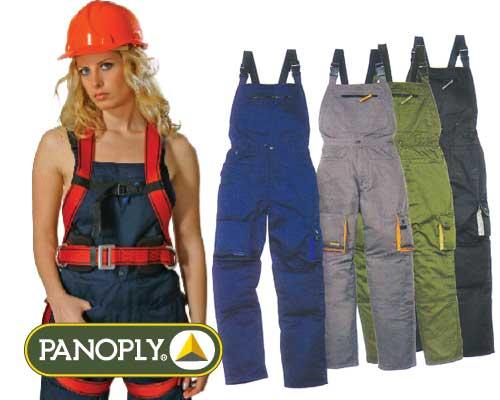 Την ευθύνη για την χρήση τους έχουν: 
 Ο εφοπλιστής 
 Ο πλοίαρχος
 Ο ναυτικός
ΡΥΠΑΝΣΗ ΑΠΟ ΠΕΤΡΕΛΑΙΟ
Ατυχηματική ρύπανση.
Προσάραξη πλοίου.
Κατασκευαστική ζημιά γάστρας.
Σύγκρουση.
Επικίνδυνη κλίση.
Λειτουργική ρύπανση.
Διαρροή σωλήνας πετρέλευσης.
Υπερχείλιση δεξαμενής πετρελαίου.
Διαρροή γάστρας.
Διαρροή σε μηχανήματα του μηχανοστασίου.
MARPOL 73/78
ΔΙΕΘΝΗΣ ΣΥΜΒΑΣΗ ΠΡΟΛΗΨΗΣ ΡΥΠΑΝΣΗΣ ΤΗΣ ΘΑΛΑΣΣΑΣ ΑΠΟ ΠΛΟΙΑ.
ΑΠΟΡΡΙΨΗ ΑΠΟΡΡΙΜΜΑΤΩΝ